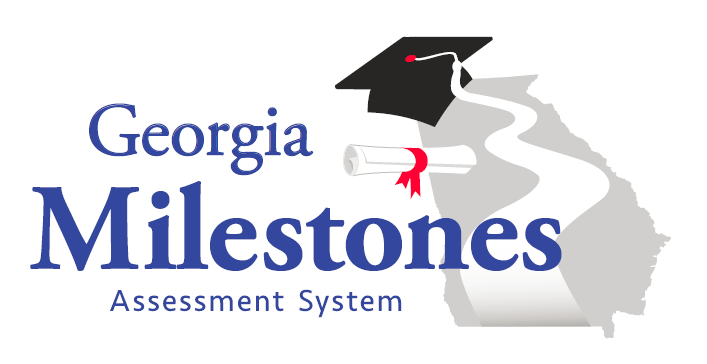 The Rearview Mirror and the Road Ahead
Fall GACIS Conference
September 2015
Melissa Fincher, Ph.D.Deputy Superintendent, Assessment & Accountabilitymfincher@doe.k12.ga.us
Georgia’s Student Assessment Landscape
Current Programs
Georgia Milestones Assessment System (Georgia Milestones) (Gr. 3-8 and HS)
Georgia Kindergarten Inventory of Developing Skills (GKIDS)
        Special Population Programs
ACCESS for ELLs (K-12) and Alternate ACCESS for ELLs (1-12)
Georgia Alternate Assessment (GAA) (Gr. 3-8 and HS)
        National Assessment
National Assessment of Educational Progress (NAEP) (Gr. 4, 8, and 12)
____________________________________________________________________________________________________________________________
Discontinued/Former Programs
CRCT [replaced by Georgia Milestones in grades 3-8]
End of Course Tests (EOCT) [replaced by Georgia Milestones in high school]
Georgia High School Graduation Tests (GHSGT)
Georgia High School Writing Test (GHSWT)
Writing Assessments (Grades 3, 5, and 8)
Georgia Milestones
Comprehensive
single program – an assessment system –  not series of tests (e.g., CRCT; EOCT; Writing Assessment)
Coherent 
consistent expectations and challenge to position Georgia students to compete with peers nationally and internationally
consistent signal about student preparedness for the next level, be it the next grade, course, or college/career
consistent signal about student achievement both within system (across grades and courses) and with external measures (NAEP; PSAT; SAT; ACT)
Consolidate
combine reading, language arts, and writing into a single measure to align to the standards; reduce number of mandated tests
The Department has worked with the University and Technical College Systems, as well as business and industry representatives, to define college and career readiness.
Georgia Student Achievement
Reading
2013
NAEP – Grade 4:  	34%  at/above proficient	
CRCT – Grade 4:		93%  met/exceeded  
2014
CRCT – Grade 4:		94%  met/exceeded
2015
GM ELA – Grade 4:	37% proficient/distinguished
Georgia Student Achievement
Reading
2013
NAEP – Grade 8:  	32%  at/above proficient
CRCT – Grade 8:		97%  met/exceeded  
2014
CRCT – Grade 8:		97%  met/exceeded
2015
GM ELA – Grade 8:	38% proficient/distinguished
Georgia Student Achievement
Mathematics
2013
NAEP – Grade 4:  	39%  at/above proficient	
CRCT – Grade 4:		84%  met/exceeded  
2014
CRCT – Grade 4:		82%  met/exceeded
2015
GM – Grade 4:		39% proficient/distinguished
Georgia Student Achievement
Mathematics
2013
NAEP – Grade 8:  	29%  at/above proficient
CRCT – Grade 8:		83%  met/exceeded  
2014
CRCT – Grade 8:		82%  met/exceeded
2015
GM ELA – Grade 8:	37% proficient/distinguished
Georgia Student Achievement
Reading
SAT – Class of 2013:		43%
SAT – Class of 2014:  		44% 
SAT – Class of 2015:		44%

ACT – Class of 2013:		43%
ACT – Class of 2014:  		44%
ACT – Class of 2015:		46%

PSAT – 2012 Sophomores:	40%  on track to be CCR
PSAT – 2013 Sophomores:	30% on track to be CCR
PSAT – 2014 Sophomores:	39% on track to be CCR
EOCT - 2013
9th Grade Literature:	86%
American Literature:	91%

EOCT - 2014
9th Grade Literature:	88%
American Literature:	93%

Georgia Milestones - 2015
9th Grade Literature:	38%
American Literature:	35%
Georgia Student Achievement
Mathematics
SAT – Class of 2013:		42%
SAT – Class of 2014:  		41% 
SAT – Class of 2015:		42%

ACT – Class of 2013:		38%
ACT – Class of 2014:  		38%
ACT – Class of 2015:		38%

PSAT – 2012 Sophomores:	32%  on track to be CCR
PSAT – 2013 Sophomores:	35% on track to be CCR
PSAT – 2014 Sophomores:	35% on track to be CCR
EOCT – 2013
Coordinate Algebra:	37%

EOCT - 2014
Coordinate Algebra:	40%
Analytic Geometry:		35%

Georgia Milestones – 2015
Coordinate Algebra:	34%
Analytic Geometry:		33%
Georgia MilestonesOnline Testing 2014-2015by the Numbers….
Online Administrations
Spring EOG:		~233,000 (30%)
Winter EOC:		~129,000 (73%)
Spring EOC:		~557,000 (71%)

Grand Total 2014-2015 School Year
Online Administrations:  919,636
Paper-Pencil Administrations:  819,078
Grand Total:  1,738,714
Overall % Online: 53%
Feedback Surveys
Survey Participation

EOG Online Students:	83,557 	192 districts

EOC Online Students:	13,007	199 districts

EOG/EOC Teachers:		16,446	175 districts
11
Results of Teacher Surveys for the Georgia Milestones Assessment
Grade Levels
Mode of Administration: Percentage of Respondents by Grade Level
English Language Arts Test
[Speaker Notes: Note: High School only includes 9th Grade Lit & American Lit teachers – N=933 or N=932.]
Mathematics Test
[Speaker Notes: Note: High School only includes Coordinate Algebra or Analytic Geometry teachers – N=1,001.]
Science Test
[Speaker Notes: Note: High School only includes Physical Science and Biology teachers – N=779.]
Social Studies Test
[Speaker Notes: Note: High School only includes US History and Economics teachers – N=625.]
Time to Complete Assessments – Elementary School
Time to Complete Assessments – Middle School
Time to Complete Assessments – High School
MathematicsNo-Calculator Section
[Speaker Notes: Middle School Teachers - N = 4,615; Coordinate Algebra Teachers – N = 670; Analytic Geometry Teachers – N = 584.]
Online Testing
[Speaker Notes: Note: N-counts only include those teachers who said they tested online only. ES: 2,388; MS: 1,982; HS: 2,624]
Online Testing
[Speaker Notes: Note: N-counts only include those teachers who said they tested online only. ES: 2,397; MS: 1,986; HS: 2,635]
Scratch Paper
Uses of Georgia Milestones
Uses of the test results
communicates student achievement
grade promotion (grades 3, 5, and 8)*
course final exam (20%)*
accountability (CCRPI – TKES – LKES)
college & career readiness signal
*State Board of Education waived  for 2014-2015 school year.

Given the uses of the test results, concerns expressed include:
the online interruptions during the Spring EOG
the impact of increased expectations on growth
Spring 2015
Online interruptions and delays, particularly –  but not exclusively – for students using screen reader application

So what is being done to address this?
To investigate the impact of these delays, a forensic analysis is being completed by an independent third party.
A mode comparability study is also being conducted to ensure students were not advantaged or disadvantaged by the mode of administration (online/paper-pencil).
Achievement vs. Growth
Achievement
How well students are meeting state expectations
Snapshot look at student performance
Growth
How students are progressing from year to year
Takes students’ starting points into consideration
GSGM ≠ gain score model
GSGM uses the scale not the performance classification
Growth is independent of proficiency cuts
Achievement Levels
Beginning Learners do not yet demonstrate proficiency in the knowledge and skills necessary at this grade level/course of learning, as specified in Georgia’s content standards.  The students need substantial academic support to be prepared for the next grade level or course and to be on track for college and career readiness.
Developing Learners demonstrate partial proficiency in the knowledge and skills necessary at this grade level/course of learning, as specified by in Georgia’s content standards.  The students need additional academic support to ensure success in the next grade level or course and to be on track for college and career readiness.
Proficient Learners demonstrate proficiency in the knowledge and skills necessary at this grade level/course of learning, as specified in Georgia’s content standards. The students are prepared for the next grade level or course and are on track for college and career readiness.
Distinguished Learners demonstrate advanced proficiency in the knowledge and skills necessary at this grade level/course of learning, as specified in Georgia’s content standards. The students are well prepared for the next grade level or course and are well prepared for college and career readiness.
Developing Learners
Developing Learners demonstrate partial proficiency in the knowledge and skills necessary at this grade level/course of learning, as specified by in Georgia’s content standards.  The students need additional academic support to ensure success in the next grade level or course and to be on track for college and career readiness.

The Developing Learner achievement level consists of students who have demonstrated partial proficiency; they have a partial command of the knowledge and skills inherent in their grade level or course content standards.  These students can be successful in future learning but will likely need some type of focused remediation in their weaker areas; they do not, necessarily, need a support class.  Their learning should be monitored to ensure their success and to increase their opportunity to reach proficiency.  
In short, this achievement level allows for the recognition of those students who have demonstrated some command, albeit partial, of the grade-level expectations but have not yet reached the full command necessary to signal proficiency.  Proficient students demonstrate a strong, solid command of the grade-level or course content and skills.
Types of Scores
Scale Scores
Range varies depending on grade level and content area 
Achievement Levels
Achievement Level Cuts
Developing Learner: 	475
Proficient Learner: 	525
Distinguished Learner: 	varies from 555 to 610
Grade Conversion Scores (EOC Only)
Grade Conversion Score Ranges
Beginning Learner: 	0-67
Developing Learner: 	68-79
Proficient Learner: 	80-91
Distinguished Learner: 	92-100
Domain Signals
EOG Scale Score Range
EOG Scale Score Range
EOC Scale Score Range
Domain Signals
English Language Arts
Reading Status 
Below Grade Level
On Grade Level or Above
Lexile Score
Writing Scores
Extended Writing Task – rubric score by trait
Ideas, Organization & Coherence  [number of points earned out of 4]
Language Usage and Conventions  [number of points earned out of 3] 
Narrative Writing  [number of points earned out of 4 possible]
Domain Signals
Mathematics, Science, Social Studies

Remediate Learning
Monitor Learning
Accelerate Learning

Domain Performance:
What is the likelihood the student would achieve proficiency on the test given his/her performance in the domain?
Norm-Referenced Scores
National Percentile Rank (NPR) 
NPR Range (based on SEM)
Norm Curve Equivalencies (NCE)
Provided on summary reports only

Remember:
A sample of norm-referenced items were administered, not an intact form.
Norm-referenced Testing (NRT) data should be utilized as an indicator or barometer of student performance relative to their peers nationally.  
NPRs may not be used for gifted program identification.
Promotion & Retention
2015-2016 School Year
Reading – Grades 3, 5, and 8
Student performance on the reading portion of the ELA test will be used to provide a grade level reading determination:  
	Below Grade Level or On/Above Grade Level
The determination is based on the linkage of the Lexile scale to Georgia Milestones.  To be eligible for promotion, students must demonstrate reading skill at the beginning of the grade-level stretch-band.  The stretch-bands were developed to signal the reading level at each grade students need to achieve to be college and career-ready upon graduation.
Promotion & Retention
2015-2016 School Year
Reading – Grades 3, 5, and 8
Students who receive Reading and Vocabulary domain designation of Below Grade Level need remediation and are eligible to retest in ELA.
Generally speaking, this will be students in the Beginning Learner achievement level and some at the lower end of Developing Learner.
Students who achieve the beginning range of Developing Learner demonstrated sufficient writing and language skills to increase their achievement level but may still be reading below grade level.
The reading domain classification is based on the student’s performance on the reading items.
Promotion & Retention
Spring 2015 Preliminary Reading Performance
Promotion & Retention
2015-2016 School Year
Mathematics – Grades 5 and 8
Students must achieve the Developing Learner achievement level to be considered eligible for promotion.  
These students have demonstrated partial proficiency of the grade level concepts and skills and can proceed to the next grade level when provided focused instructional support in the needed areas; their learning should be actively monitored to ensure their success.
Student who achieve the Beginning Learner should receive remediation and be provided the opportunity to retest.  These students need substantial academic support.
Grade Conversion Scores for EOC
The grade conversion score is another form of a scale score.
It is derived from the three-digit scale score.
It was developed to contribute to the course grade, as required by SBOE rule.
Each course has a grade conversion score table based on the scale for the course.
Achievement Level Descriptors
Sample Grade 3 ELA
Achievement Level Descriptors
Sample Grade 3 Mathematics
ELA Constructed Response: Noteworthy Trends
Students responding to items that require comparing the viewpoints/main ideas of two authors/passages may only focus on explaining the viewpoint/main idea of one of the authors/passages.
Students may provide a basic answer to the prompt without providing supporting details from the passage(s).
Students may provide details from the passage(s) without addressing the question in the prompt.
ELA Constructed Response
Sample Grade 3 ELA Constructed Response
How are the main points in “The Story of Money” different from the main points in “Make Your Money Work for You”? 
Use details from BOTH passages to support your answer. Write your answer on the lines on your answer document.
ELA Constructed Response: Sample Response #1
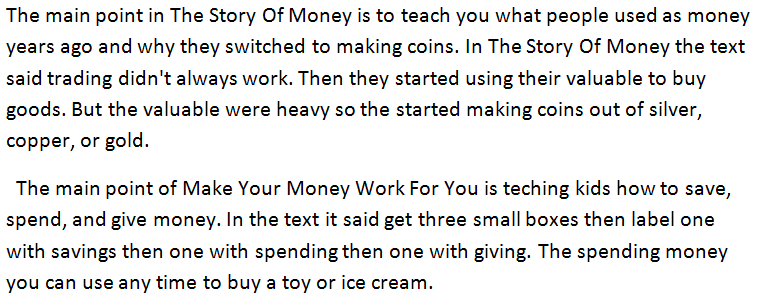 Score: 2
Example of a student response receiving full credit
ELA Constructed Response:  Sample Response #2
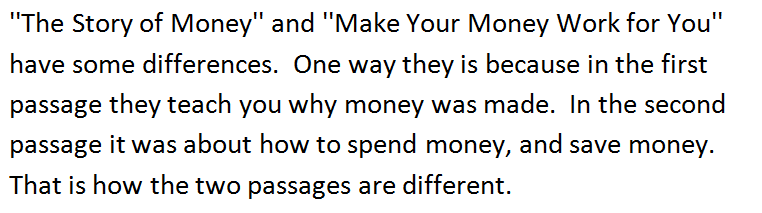 Score: 1
The student has answered the question but has not provided any specific details from either of the passages.
ELA Constructed Response: Sample Response #3
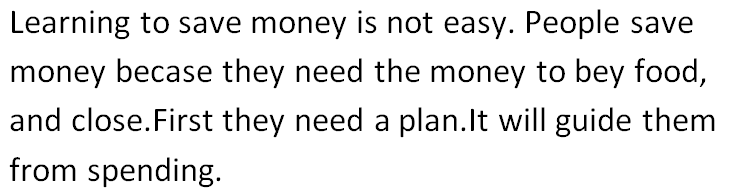 Score: 0
The student response refers to the main point of only one of the two passages.
Math Constructed Response:  Noteworthy Trends
For multistep processes, students were sometimes able to start the process correctly but were unsure how to complete the process.
Students would sometimes arrive at the correct answer using an unexpected process. Many prompts allowed for the students to take multiple correct approaches for full credit.
Students would sometimes not provide a complete explanation or a complete process for how they arrived at the answer.
Math Constructed Response
Grade 5 Math Constructed Response
Peyton has a goal to walk 10,000 steps each day. On Tuesday afternoon, Peyton walked 7,338 steps. She averages 2.5 feet per step.
Part A  How many more feet does Peyton need to walk to reach her goal of 10,000 steps? Write your answer in the space provided on your answer document.
Part B  Explain with words or numbers how you found your answer. Write your answer in the space provided on your answer document.
Math Constructed Response: Sample Responses #1 and #2
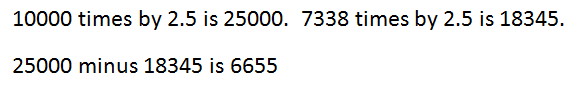 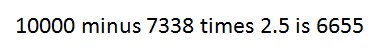 Score: 2
Two examples of full credit responses using different, valid processes
Math Extended Response:Sample Response #4
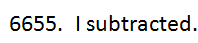 Score: 1
The student has the correct answer but does not provide a complete explanation of the process used.
Math Extended Response:Sample Response #5
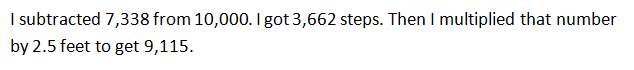 Score: 1
The student has an incorrect response but does have a correct complete process.
ELA Narrative:Noteworthy Trends
Students may restate or summarize the existing text in narrative form rather than provide an original narrative response.
For prompts that ask the student to provide a narrative from a specific point of view, students may provide a narrative from a different point of view.
For prompts that ask the student to rewrite the story with a different ending or a different point of view, students may copy large portions of the given text with minimal changes.
Student responses may have only limited narrative elements or may use narrative elements such as dialogue in ways that do not effectively advance the narrative.
ELA Narrative
Grade 7 ELA Narrative Prompt

Imagine that, after reading “The Importance of Tribal Masks,” you are going to create an African tribal mask. Write a letter to a friend describing your mask, what it will look like, and the significance of each feature.
ELA NarrativeSample Response #7
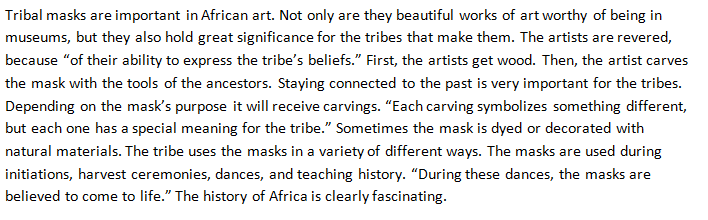 Score: 1
The student has provided a summary of the text rather than responding to the prompt (write a letter to a friend).
ELA Narrative
Grade 3 Narrative Prompt

At the end of the story, Max decides to start a dog-washing business. Write your own story about Max’s first day washing dogs.
Be sure to include ideas from the text when writing your own story. Type your answer in the space provided.
ELA Narrative:Sample Response #1
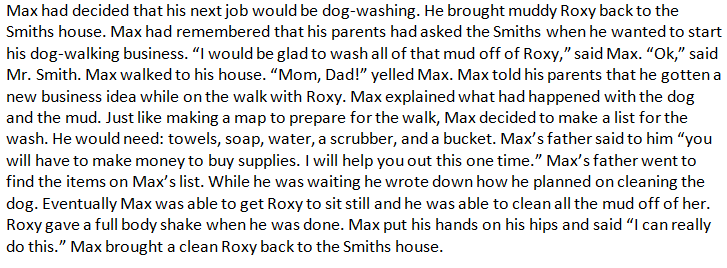 Score: 4
Example of a student response receiving full credit
ELA Narrative:Sample Response #2
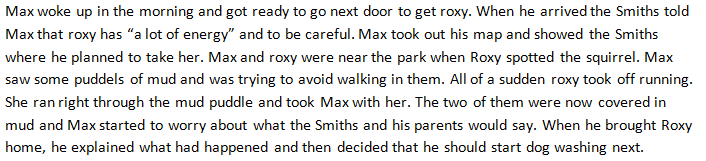 Score: 1
The student has provided a summary of events from the text rather than an original narrative about the events after the story.
Argumentative/Opinion Writing:Noteworthy Trends
Students may provide an essay that introduces a claim, but  provide little development with few details drawn from the passages.
Students may copy or closely paraphrase large portions of the prompt or passages (with or without attribution) while providing little original work (also seen in Informative/Explanatory Writing).
Students may present both sides of the argument without choosing a side (or simply writing an Informative essay) or may choose both sides.
Students may choose support from only one of the two passages (i.e., whichever passage best supports their claim or opinion).
For grades 7 and 8 and High School: Students may present only one side of the argument, omitting a counterclaim.
Argumentative/Opinion Writing: Sample Response #3
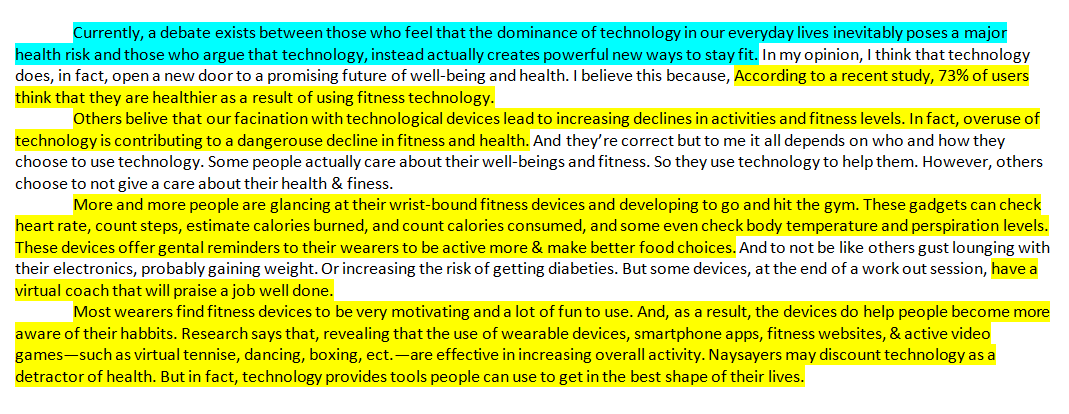 Score: 1, 1
Text in blue is a restatement of the text from the prompt. Text in yellow is copied or closely paraphrased from the passages. The student does not attribute any of the copied text.
Sample from 9th Grade Literature & Composition
Informative/Explanatory Writing:  Noteworthy Trends
Students may provide an informative essay with some details drawn from the passage but with little organizational structure.
Students may provide little development with few details drawn from the passages or with support drawn from only one passage.
Students may copy or closely paraphrase large portions of the prompt or passages (with or without attribution) while providing little original work (also seen in Argumentative/Opinion Writing).
Informational/Explanatory WritingSample Response #1
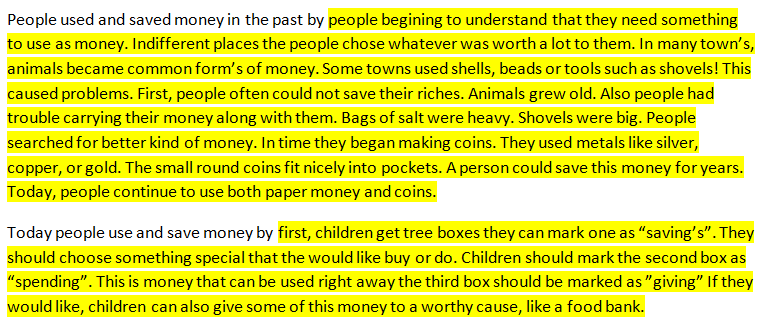 Sample from Grade 3
Score: B (Copied)
Text in yellow is copied or closely paraphrased from the passages. The student does not attribute any of the copied text.
Informational/Explanatory WritingSample Response #2
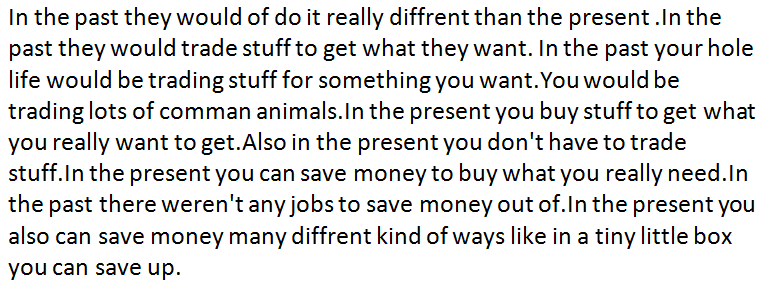 Sample from Grade 3
Score: 2, 2
The student provides a minimal introduction and then a list of details.
Informational/Explanatory WritingSample Response #3
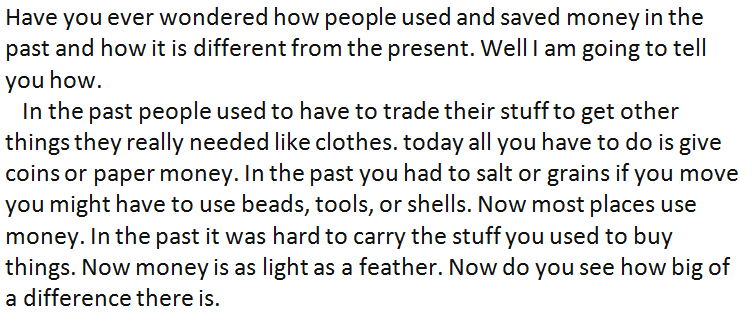 Sample from Grade 3
Score: 2, 2
The student provides an informative essay that draws details from only one of the two passages.
Questions & Answers